RHIC Status
Haixin Huang
Time Meeting
01/11/2011
Progress in Last Four Shifts
Jan. 8: RHIC Blue setup started. Seen first turn in Blue.
Jan. 9: Beam circulated in Blue with snake on. Closed orbit is close to R0 without hysteresis.
Jan. 10: Beam captured in Blue with 28MHz cavity and snake on. RF group is pretty much done with 28MHz cavity until ramp. BPMs, WCM, Damper and Artus are all set up properly. Some polarimeter setup was done.
Jan. 11: BPM polarity are all correct. Dispersion function and chromaticity measured. Tune/coupling feedback setup is done. 10Hz feedback test is ongoing. Polarimeter setup went well. Banana selection is good. Also get beam profiles.
2
Haixin Huang
Sum of Corrector Trim Values Close to Zero
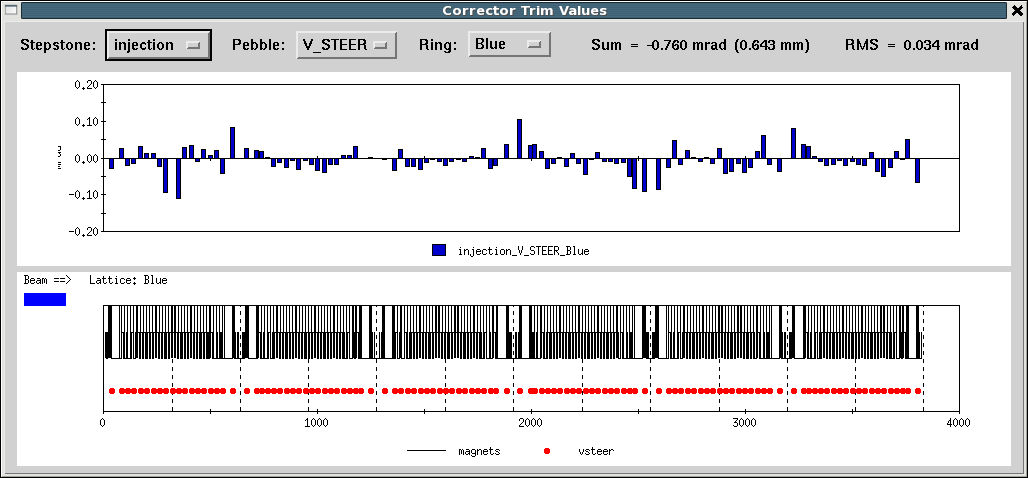 3
Haixin Huang
Tune/Coupling Feedback Works
The current working point at injection is too close to 2/3. Will need to modify that in the design lattice.
4
Haixin Huang
Dispersion Function Measured
5
Haixin Huang
Beam Profiles Measured by CNI Polarimeter
6
Haixin Huang
Seen Bananas, Working on Polarization Analysis
7
Haixin Huang
Some Issues
Opicalc crashed several times. We know the reasons now and will fix it when we use it again tonight.
Vertical tune is too close to 2/3 at injection in design. We will move the design tune at injection and early ramp  higher.
Some glitches in polarimeter application, which has been worked on since this morning.
A mysterious vacuum valve close at 8AM around bi12. It seems related to pressure rise during 10Hz feedback test. Will pay attention when test 10Hz feedback again.
8
Haixin Huang
Schedule
We expect to have yellow at injection tonight.  The plan is to setup yellow without RF first. 
RF capture will depend on if RF group is ready and can do it remotely.
Tomorrow day will be P/S work remotely. If not possible, then beam activity (to be defined) remotely, if snow does not shut the machine down.
We expect to start ramp development Friday night. 
Meaningful collisions in the middle of next week.
9
Haixin Huang